ТП под ключ
Уважаемые потребители услуг филиала ПАО «Россети Юг» - «Ростовэнерго»!

Технологическое присоединение под ключ (ТП под ключ) - комплексная услуга от филиала ПАО «Россети Юг» - «Ростовэнерго». Квалифицированные специалисты с большим опытом и профессиональными навыками выполнят мероприятия, указанные в технических условиях (ТУ) Заявителя. 
Филиал ПАО «Россети Юг» - «Ростовэнерго» предлагает услугу по выполнению технических условий на стороне клиента при подключении к электрическим сетям, начиная с проведения инженерных изысканий, и вплоть до ввода объекта в эксплуатацию. 
Вы можете оставить заявку на предварительный расчет или заявку на оказание услуги на Портал-ТП.РФ, в центре обслуживания клиентов или по телефону «Горячей линии» - 8 (800) 220-0-220.
Пакет «Минимальный»
Пакет 
«Стандартный»
Пакет 
«Премиум»
Пакет 
«Электроточка»
Пакет 
«Базовый»
Предлагаемые пакеты услуг:
По клику на интересующий баннер, открывается страница с информацией по определенному пакету услуг по «ТП под ключ»
Адрес страницы сайта:
https://rostovenergo.rosseti-yug.ru/dopolnitelnye-uslugi/tp-pod-klyuch/minimalnyy/
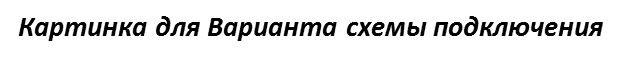 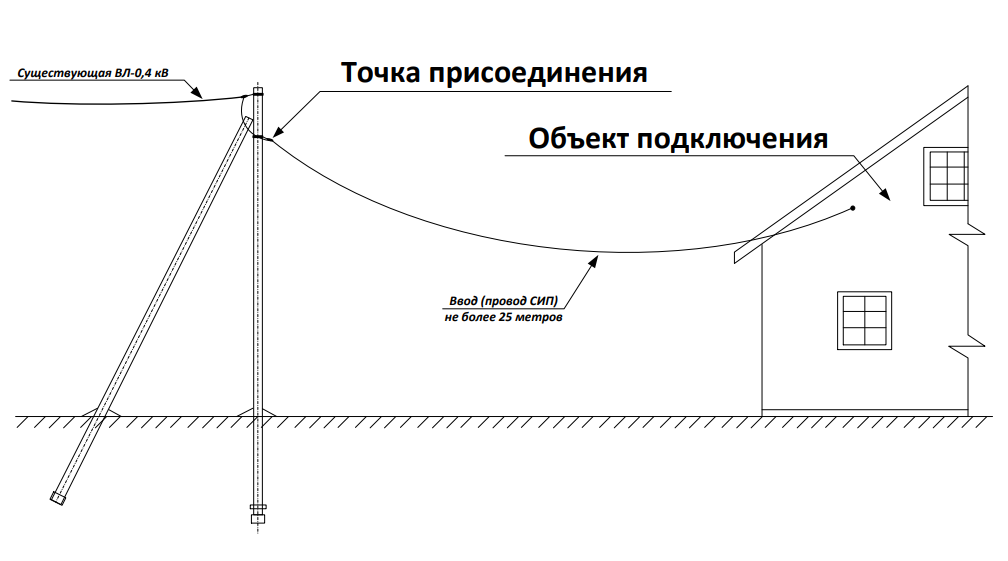 Минимальный
*итоговая стоимость данных услуг не включает материалы и транспортные расходы филиала ПАО «Россети Юг» - «Ростовэнерго»
Адрес страницы сайта:
https://rostovenergo.rosseti-yug.ru/dopolnitelnye-uslugi/tp-pod-klyuch/bazovyy/
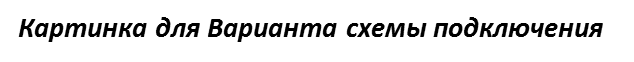 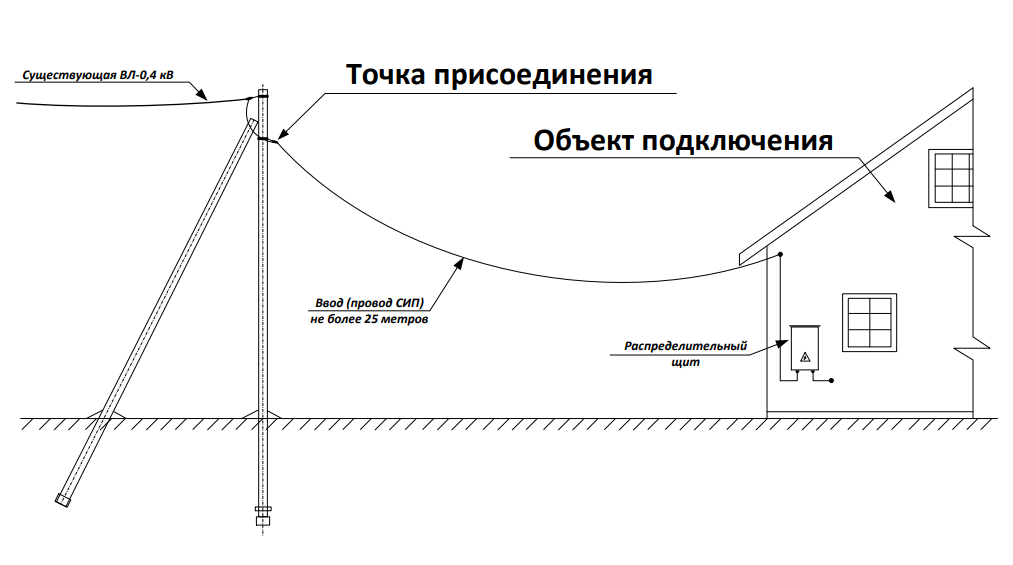 Базовый
*итоговая стоимость данных услуг не включает материалы и транспортные расходы филиала ПАО «Россети Юг» - «Ростовэнерго»
Адрес страницы сайта:
https://rostovenergo.rosseti-yug.ru/dopolnitelnye-uslugi/tp-pod-klyuch/standartnyy/
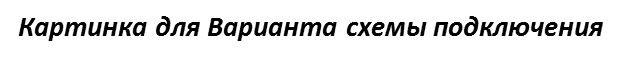 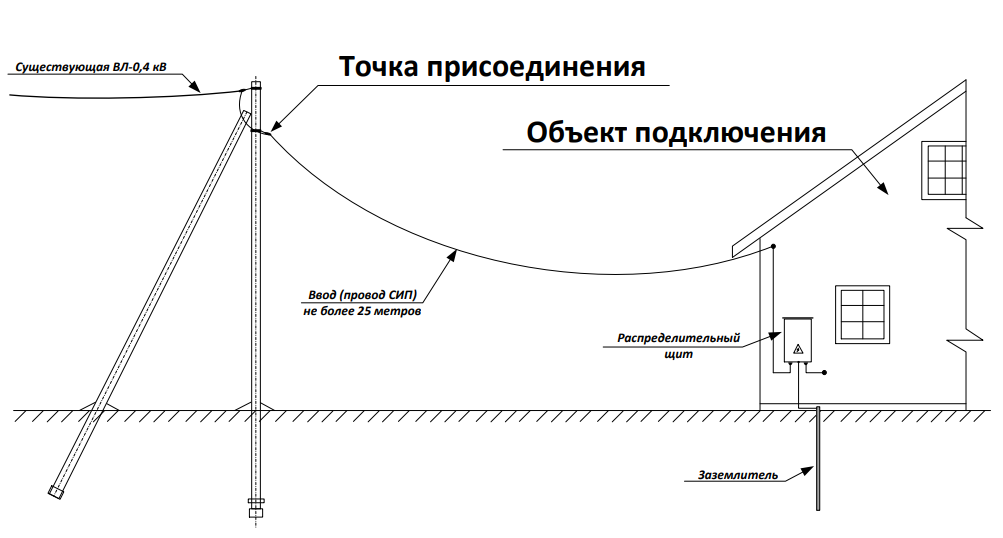 Стандартный
*итоговая стоимость данных услуг не включает материалы и транспортные расходы филиала ПАО «Россети Юг» - «Ростовэнерго»
Адрес страницы сайта:
https://rostovenergo.rosseti-yug.ru/dopolnitelnye-uslugi/tp-pod-klyuch/premium/
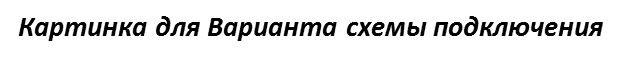 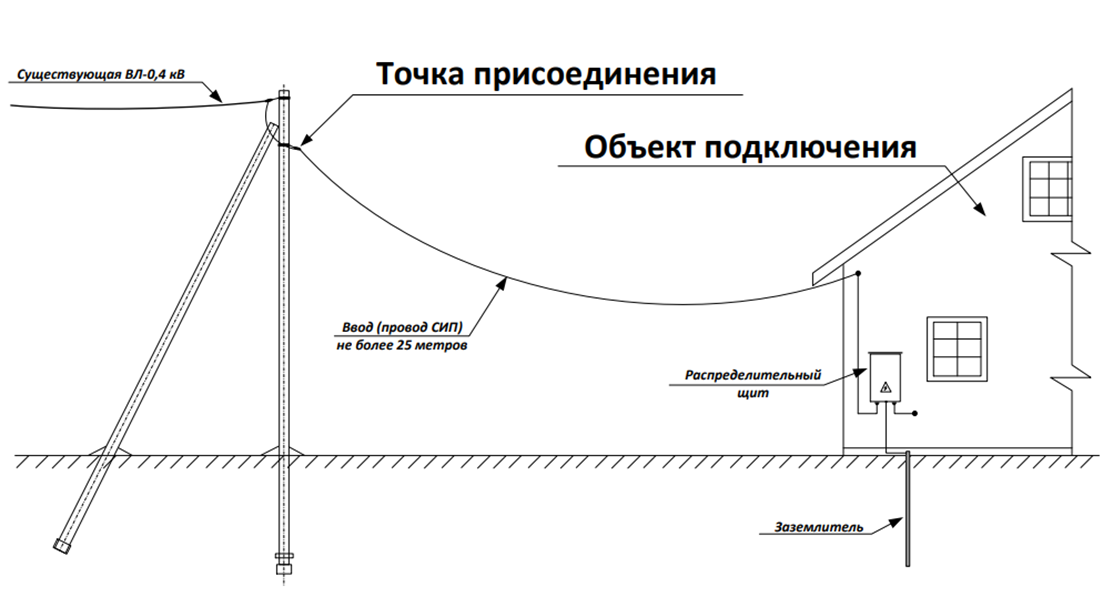 Премиум
*итоговая стоимость данных услуг не включает материалы и транспортные расходы филиала ПАО «Россети Юг» - «Ростовэнерго»
Адрес страницы сайта:
https://rostovenergo.rosseti-yug.ru/dopolnitelnye-uslugi/tp-pod-klyuch/elektrotochka/
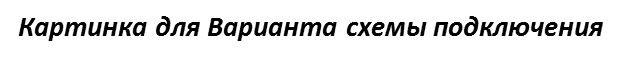 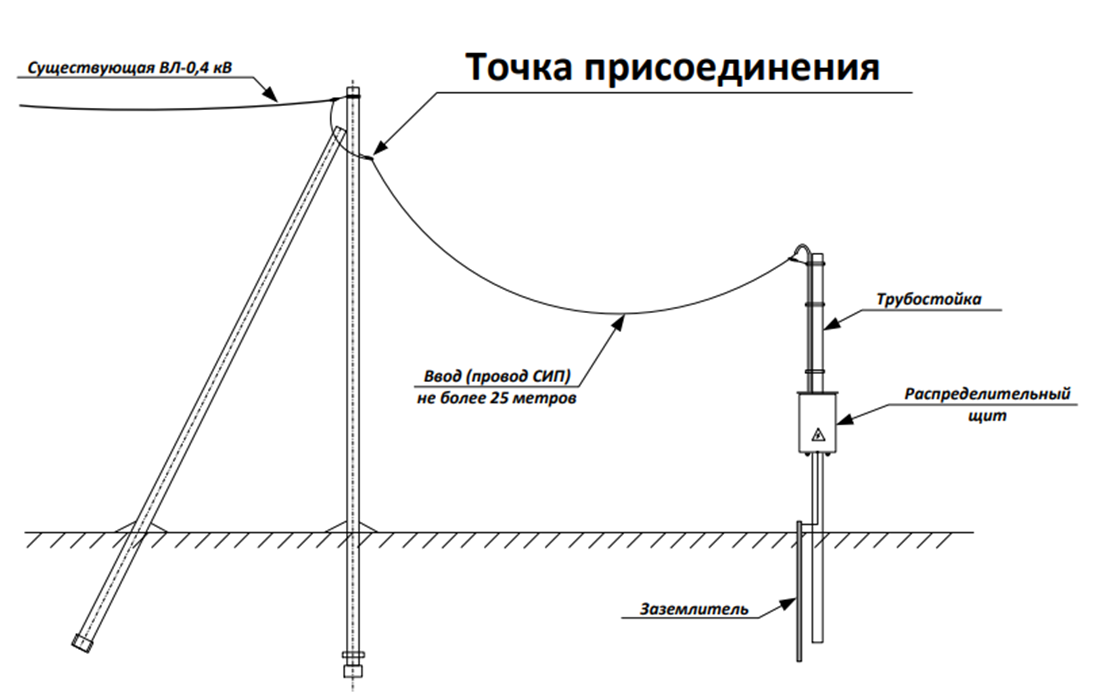 Электроточка
*итоговая стоимость данных услуг не включает материалы и транспортные расходы филиала ПАО «Россети Юг» - «Ростовэнерго»
Адрес страницы сайта:
https://rostovenergo.rosseti-yug.ru/dopolnitelnye-uslugi/konsultatsionnye-i-organizatsionno-tekhnicheskie-uslugi/
КОНСУЛЬТАЦИОННЫЕ И ОРГАНИЗАЦИОННО-ТЕХНИЧЕСКИЕ УСЛУГИ
Проведение энергетических обследований (энергоаудит), разработка и реализация мероприятий по энергосбережению и повышению энергетической эффективности;
Консультационные услуги по направлениям деятельности;
Услуги по отключению/подключению потребителей,  по введению ограничения/восстановления потребления электроэнергии;
Услуги по предоставлению допуска сторонних организаций для производства работ в охранных зонах или на объектах электросетевого хозяйства филиала;
Экспертиза и согласование проектной документации; 
Услуги по управлению спросом на электрическую энергию;
Прочие консультационные и организационно-технические услуги.
Конец страницы
Продолжение страницы
СТОИМОСТЬ УСЛУГ
Конец страницы
Адрес страницы сайта:
https://rostovenergo.rosseti-yug.ru/dopolnitelnye-uslugi/uslugi-arendy/
АРЕНДА ТРАНСПОРТНЫХ СРЕДСТВ
Филиал ПАО «Россети Юг» – «Ростовэнерго» предлагает воспользоваться услугой аренды спецтехники с экипажем на выгодных условиях!

Приобретение, содержание и обслуживание машин и механизмов не всегда целесообразно. Мы избавляем вас от необходимости лишних затрат. Вы получаете нужную спецтехнику на необходимое время по фиксированной цене: заправочные материалы и стоимость работы машиниста уже включены в стоимость.
Конец страницы
Продолжение страницы
Услуги аренды автомобильного и специального транспорта:
Конец страницы
Адрес страницы сайта:
https://rostovenergo.rosseti-yug.ru/dopolnitelnye-uslugi/uslugi-svyazi-i-informatsionnykh-tekhnologiy/
УСЛУГИ СВЯЗИ И ИНФОРМАЦИОННЫХ ТЕХНОЛОГИЙ
Конец страницы
Адрес страницы сайта:
https://rostovenergo.rosseti-yug.ru/dopolnitelnye-uslugi/raboty-v-setyakh-naruzhnogo-osvhcheniya/
РАБОТЫ В СЕТЯХ НАРУЖНОГО ОСВЕЩЕНИЯ
Филиал ПАО «Россети Юг» - «Ростовэнерго» предлагает своим клиентам (физическим и юридическим лицам) услуги по размещению системы наружного освещения на воздушных линиях электропередачи, для освещения в том числе приусадебных участков, фасадов зданий, пешеходных переходов.
СТОИМОСТЬ УСЛУГ
Конец страницы
Адрес страницы сайта:https://rostovenergo.rosseti-yug.ru/dopolnitelnye-uslugi/uslugi-po-razmescheniyu-telekommunikatsionnogo-oborudovaniya-svyazi-v-tom-chisle-volokonno-opticheskikh-liniy-svyazi/
УСЛУГИ ПО РАЗМЕЩЕНИЮ ТЕЛЕКОММУНИКАЦИОННОГО ОБОРУДОВАНИЯ СВЯЗИ, В ТОМ ЧИСЛЕ ВОЛОКОННО-ОПТИЧЕСКИХ ЛИНИЙ СВЯЗИ
Конец страницы
Адрес страницы сайта:https://rostovenergo.rosseti-yug.ru/dopolnitelnye-uslugi/arenda-zdaniy-pomescheniy-sooruzheniy-krome-obektov-elektrosetevogo-khozyaystva/
АРЕНДА ЗДАНИЙ, ПОМЕЩЕНИЙ, СООРУЖЕНИЙ, КРОМЕ ОБЪЕКТОВ ЭЛЕКТРОСЕТЕВОГО ХОЗЯЙСТВА
Конец страницы
Адрес страницы сайта:https://rostovenergo.rosseti-yug.ru/dopolnitelnye-uslugi/commercheskyi-uchet-elektroenergii/
КОММЕРЧЕСКИЙ УЧЁТ ЭЛЕКТРОЭНЕРГИИ
Приборы учета – главный инструмент контроля потребления электроэнергии в частных домовладениях или на предприятиях. Филиал ПАО «Россети Юг» - «Ростовэнерго» имеет большой опыт в установке и замене приборов учета, поможет в организации считывания показателей или программирования счетчика.

Доверить организацию учета электроэнергии филиалу ПАО «Россети Юг» - «Ростоэнерго» – оптимальное решение для тех, кто заботится о безопасности:
- выполнение всех работ квалифицированными специалистами, имеющими необходимые уровни допуска;
- строгое соблюдение техники безопасности и нормативно-технических требований;
- использование только проверенных сертифицированных материалов, комплектующих и оборудования.
Конец страницы
Адрес страницы сайта:https://rostovenergo.rosseti-yug.ru/dopolnitelnye-uslugi/uslugi-po-tekhnicheskomu-i-remontno-ekspluatatsionnomu-obsluzhivaniyu/
УСЛУГИ ПО ТЕХНИЧЕСКОМУ И РЕМОНТНО-ЭКСПЛУАТАЦИОННОМУ ОБСЛУЖИВАНИЮ
Оперативно-техническое обслуживание электросетевых объектов потребителя
Обеспечивать техническое и ремонтно-эксплуатационное обслуживание электротехнического оборудования обязаны владельцы электрических сетей и электроустановок - руководители организаций, индивидуальные предприниматели и граждане. 
Для надежной и бесперебойной работы такого оборудования требуется его регулярное обслуживание, контроль режимов работы, составление технических заданий на ремонт. Специалисты филиала ПАО «Россети Юг» - «Ростовэнерго» имеют для этого необходимую квалификацию и могут взять на себя эти функции по договору.  
Оперативно-техническое обслуживание сетей наружного освещения 
Филиал ПАО «Россети Юг» - «Ростовэнерго»  предлагает услуги по оперативно-техническому  обслуживанию сетей наружного освещения, систем освещения промышленных предприятий, садоводческих товариществ, въездных групп частных домовладений. Опытные специалисты помогут организовать эксплуатацию сети наружного освещения в разных температурных диапазонах (от - 40C до + 40С) с использованием инновационных и энергосберегающих технологий для достижения лучших показателей освещенности при сокращении потребления энергии и затрат. 
Ремонтно-эксплуатационное обслуживание электросетевых объектов потребителя
Ремонтно-эксплуатационное обслуживание сетей наружного освещения
Главное при работе в электроустановках - соблюдение правил безопасности с применением защитных средств, предохраняющих человека от воздействия электрического тока и изолирующих его от земли. Электрозащитные средства (кроме изолирующих подставок, диэлектрических ковров, переносных заземлений, защитных ограждений, плакатов и знаков безопасности), а также предохранительные монтерские пояса и страховочные канаты, полученные для эксплуатации от заводов-изготовителей или со складов, должны регулярно проверяться по нормам эксплуатационных испытаний, вовремя проходить диагностику, испытания и замену.
Продолжение страницы
Испытания и диагностика средств индивидуальной защиты являются обязательными не только из-за требований нормативно-технической документации, но и для проверки их пригодности к использованию, своевременного выявления возможных неисправностей, предотвращения несчастных случаев и обеспечения безопасности проведения работ в электроустановках.
Филиал ПАО «Россети Юг» - «Ростовэнерго» предлагает услуги собственной электролаборатории, которая выполняет испытание средств индивидуальной защиты и электроинструмента качественно и в короткие сроки. Испытания проводятся высококвалифицированным персоналом, имеющим большой опыт работы. По окончанию испытаний на изделие ставится штамп с указанием даты следующей проверки и величины допустимого напряжения,  составляется протокол испытаний, который выдается клиенту.
Конец страницы